Corona-Lage in Mexiko: Entwicklung der Pandemie
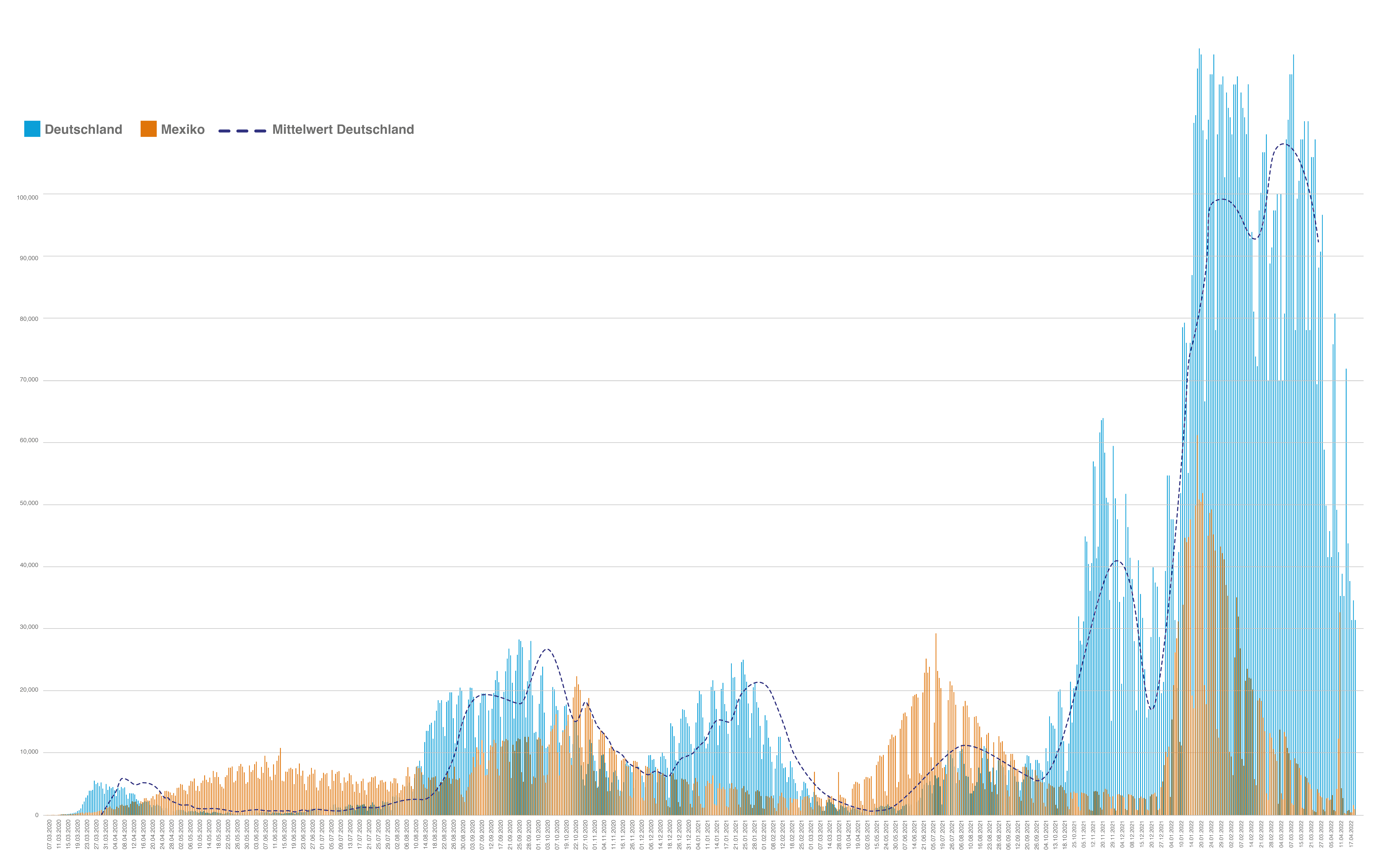 Neue Corona – Fâlle in Deutschland und Mexiko
Gemeldete Neuinfektionen pro Tag
Quellen:
Darstellung für Deutschland: BR24-Newsletter vom 18. April. 2022 mit weiterem Quellenverweis.
Kurve für Mexiko: Entwurf BYRepMX mit Zahlen des MX Bundesgesundheitsministeriums.
1
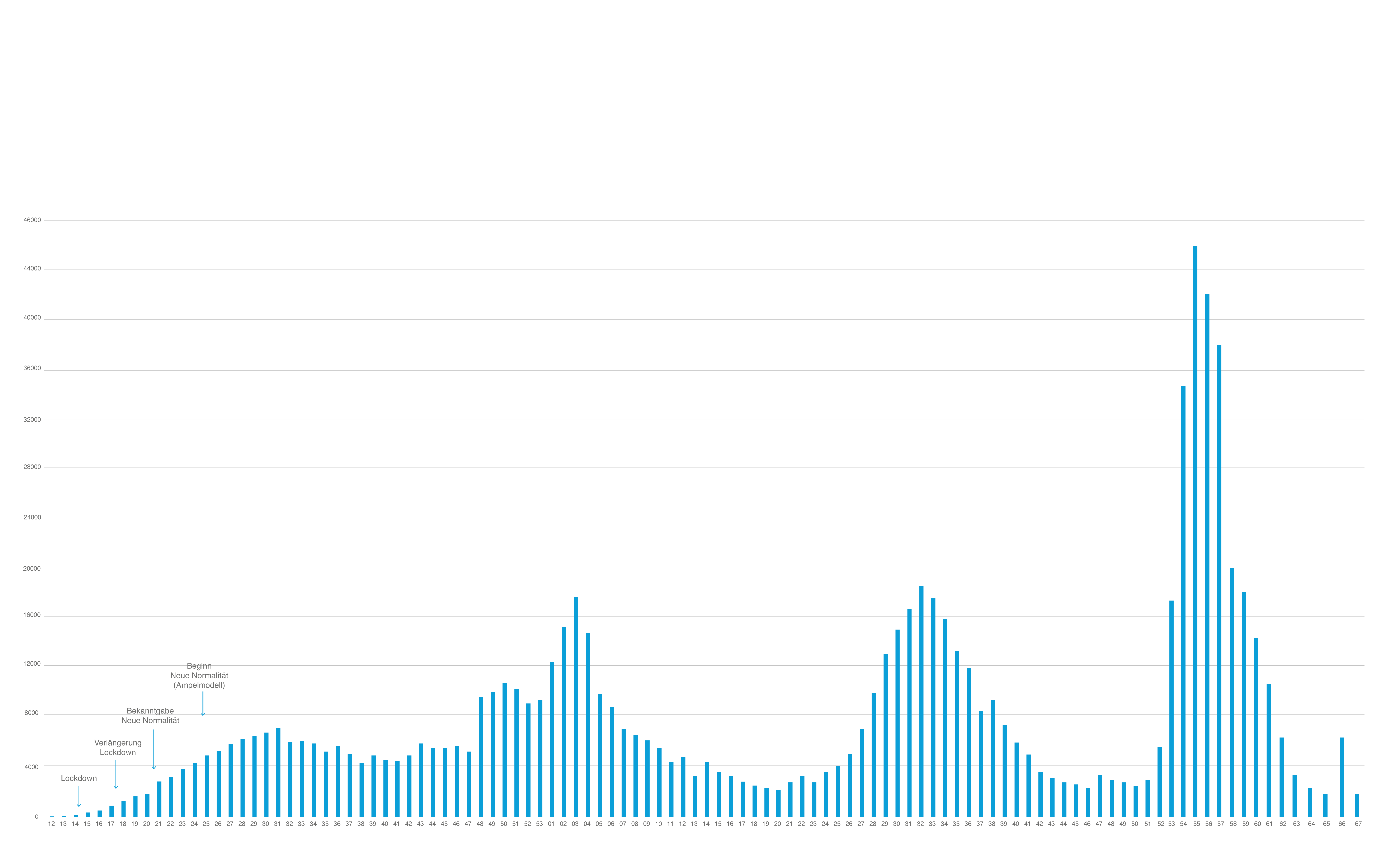 Corona-Lage in Mexiko: Entwicklung der Pandemie
Neue Fälle pro Tag (Durschschnitt)
Sterblichkeit in %
Kalenderwoche (KW)
Quellen:
Kurve für Mexiko: Entwurf BYRepMX mit Zahlen des MX Bundesgesundheitsministeriums.
2
Corona-Lage in Mexiko: Entwicklung der Pandemie
Coronavirus: Aktuelle Zahlen für Mex
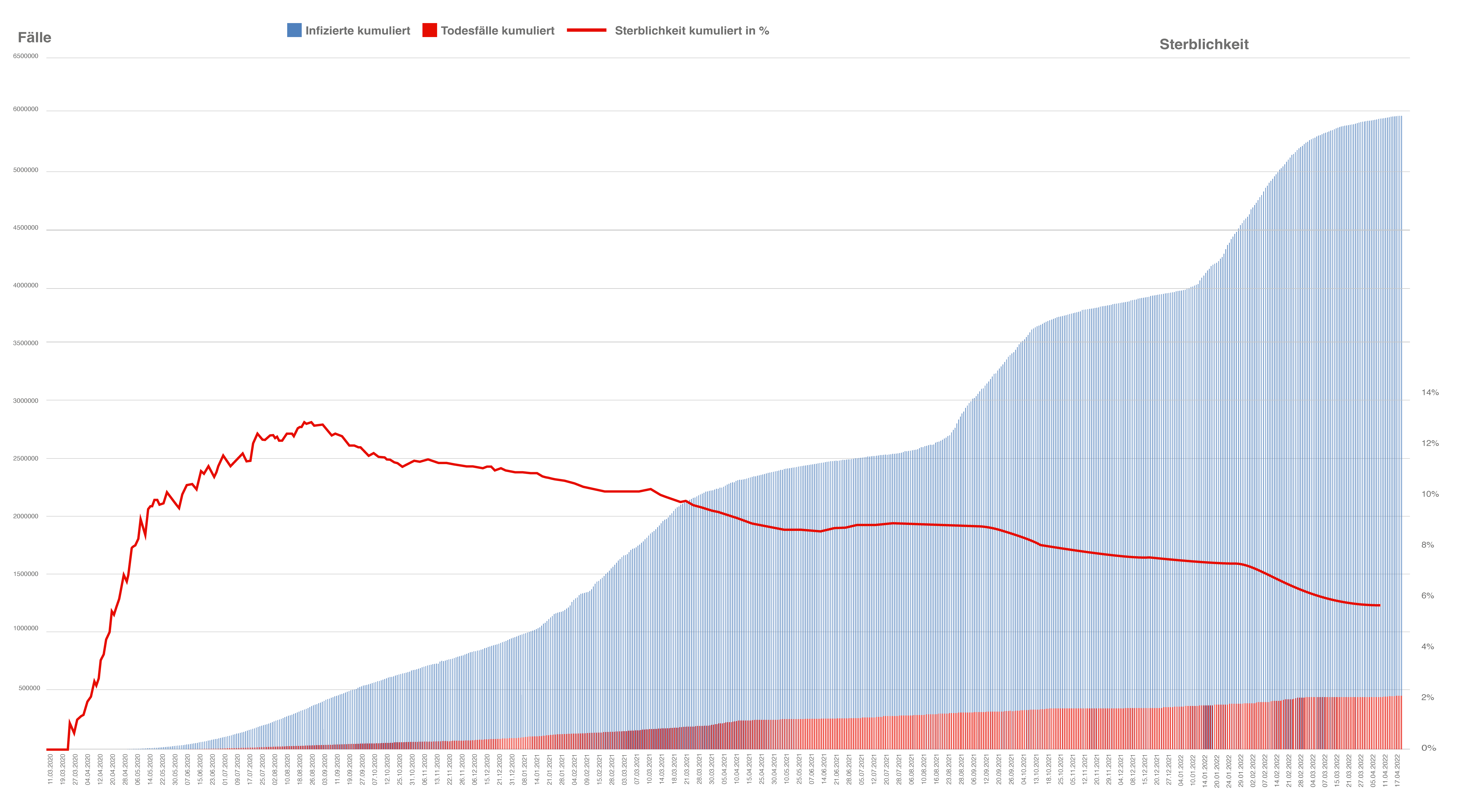 Quellen:
Kurve für Mexiko: Entwurf BYRepMX mit Zahlen des MX Bundesgesundheitsministeriums.
3
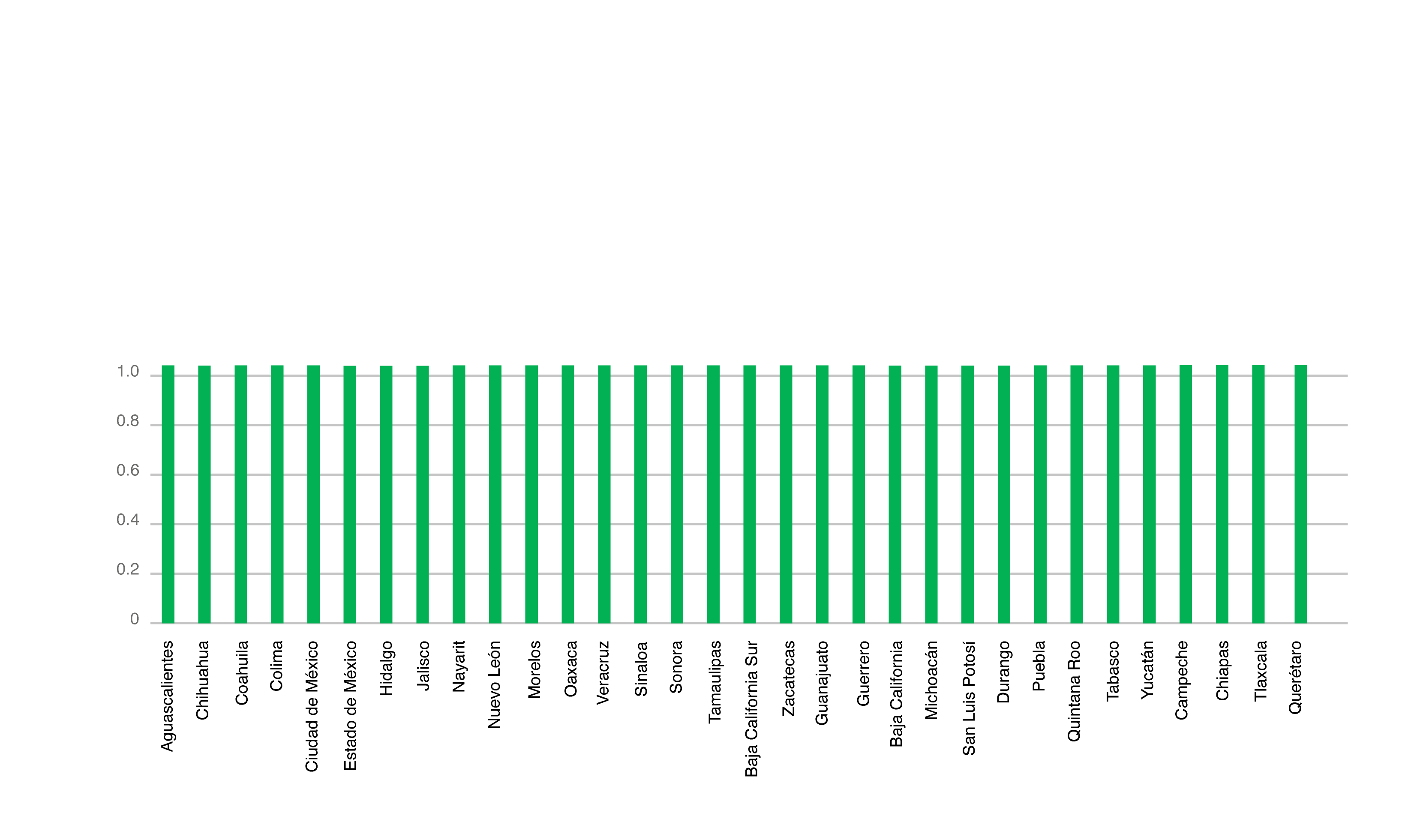 Corona in Mexiko: Gefährdungslage nach Ampel
Quellen:
Bundesgesundheitsministerium Mexikos
4
Corona in Mexiko: Gefährdungslage nach Ampel
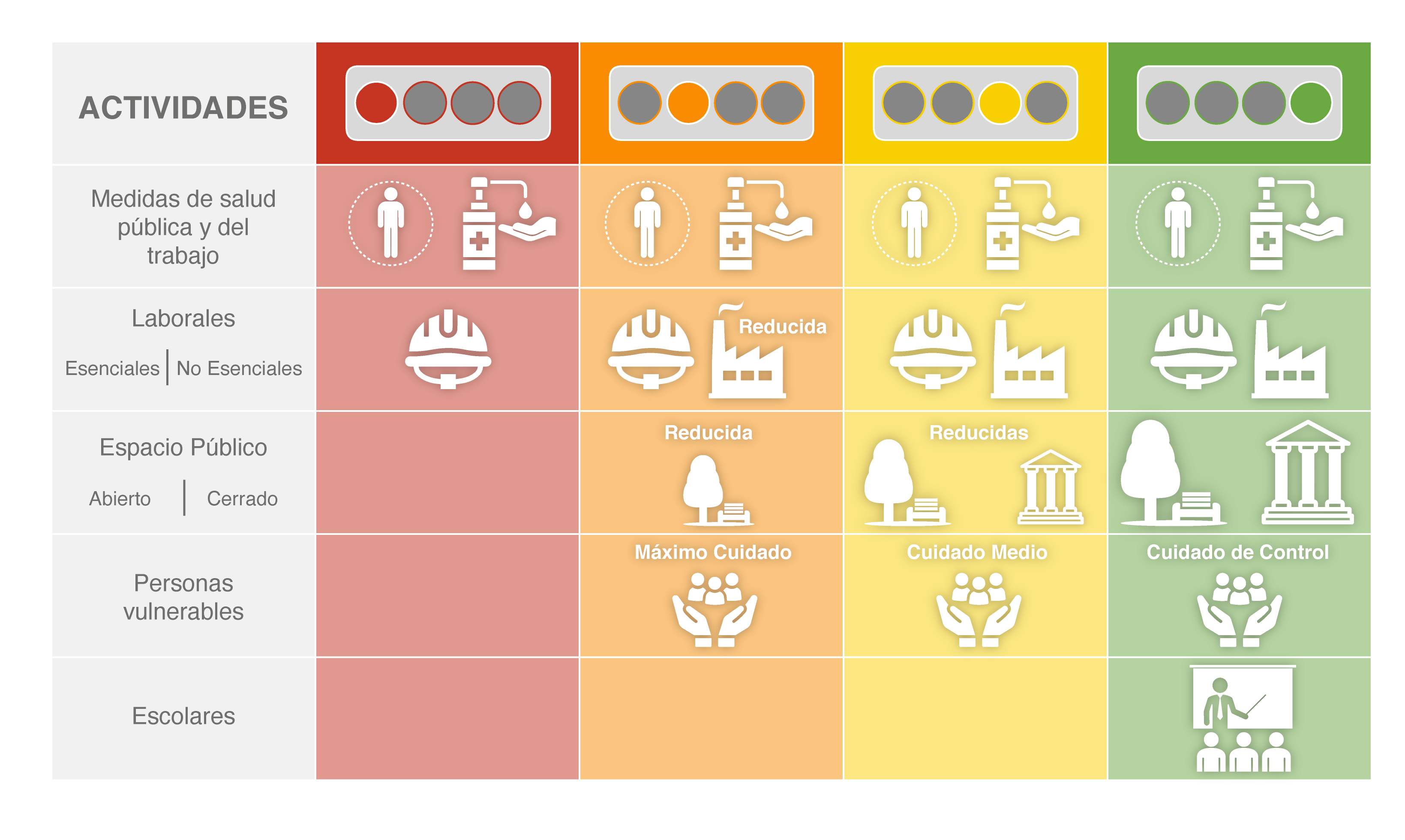 5
Corona in Mexiko: Gefährdungslage nach Ampel
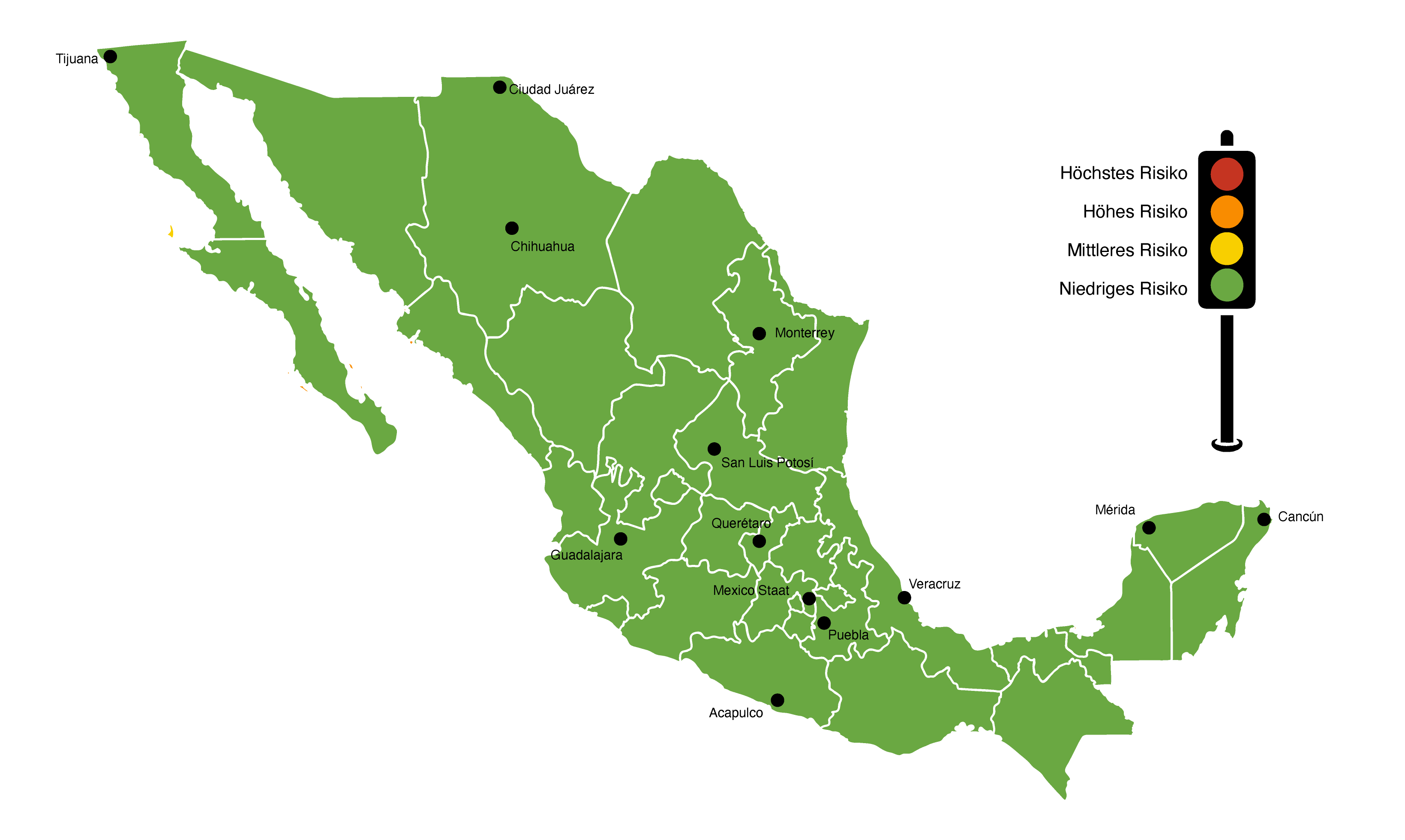 6